Názov prezentácie do dvoch riadkov
Podtitul prezentácie
Meno, priezvisko, tituly
Dátum
Úvod
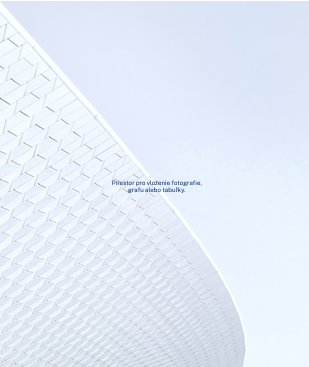 Text text text text text text text text text text text text text text text text text text text text text text text text text text text text text text text text text
Text text text text text text text text text text text text text text text text text text text text text text text text text text text text text text text text text
Text text text text text text text text text text text text text text text text text text text text text text text text text text text text text text text text text
2
1. Nadpis
Text text text text text text text text text text text text text text text text text text text text text text text text text text text text text text text text text
text text text text text text text text text text text text text text text text text text text text text text text text text text text text text text text text text text text text text text text text text text text text text text
text text text text text text text text text text text text text text text text text text text text text text
3
2. Nadpis
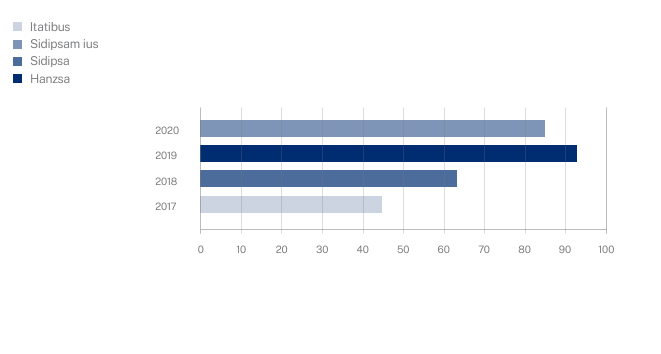 4
Ďakujem za pozornosť !
5